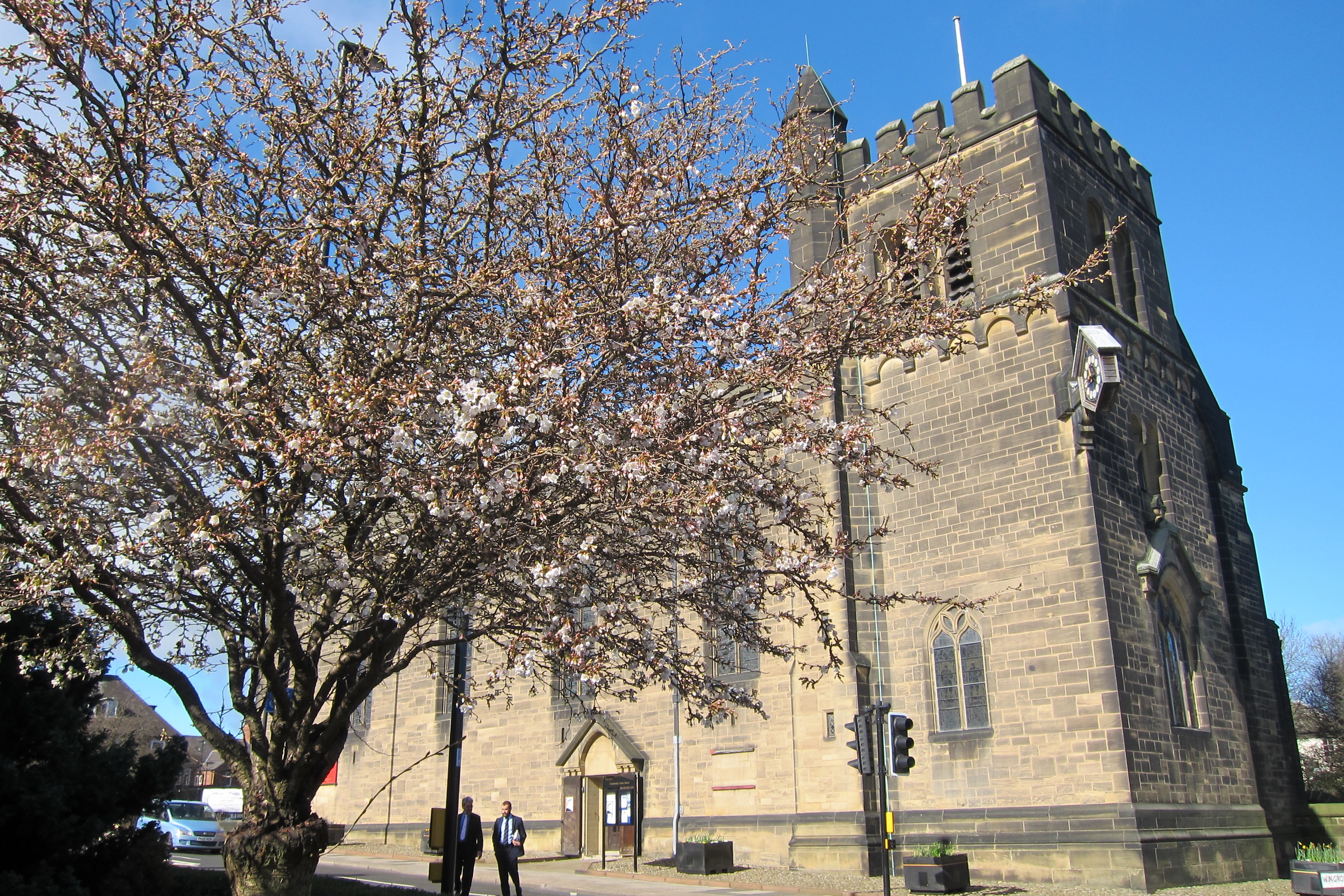 St. james’ & St. Basil’s church fenham
newcastle upon tyne
The project vision
Why?
Serving coffee after 
    regular services
Providing facilities for
    funerals & special 
    services
Creating facilities for
     fund raising events/ 
     coffee mornings.
Mission Action Plan:
to create a space for hospitality
DESIGN STATEMENT
What do you want to deliver?
a kitchen with modern facilities
easily accessible storage
dishwasher
cooker
sink
constant hot water
fridge
What is the design brief?
What is the budget?
RESEARCH
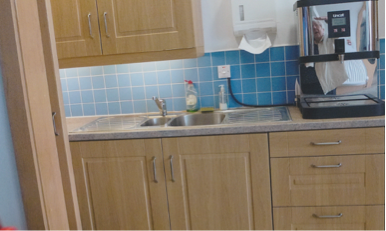 What is possible?
Visit and investigate
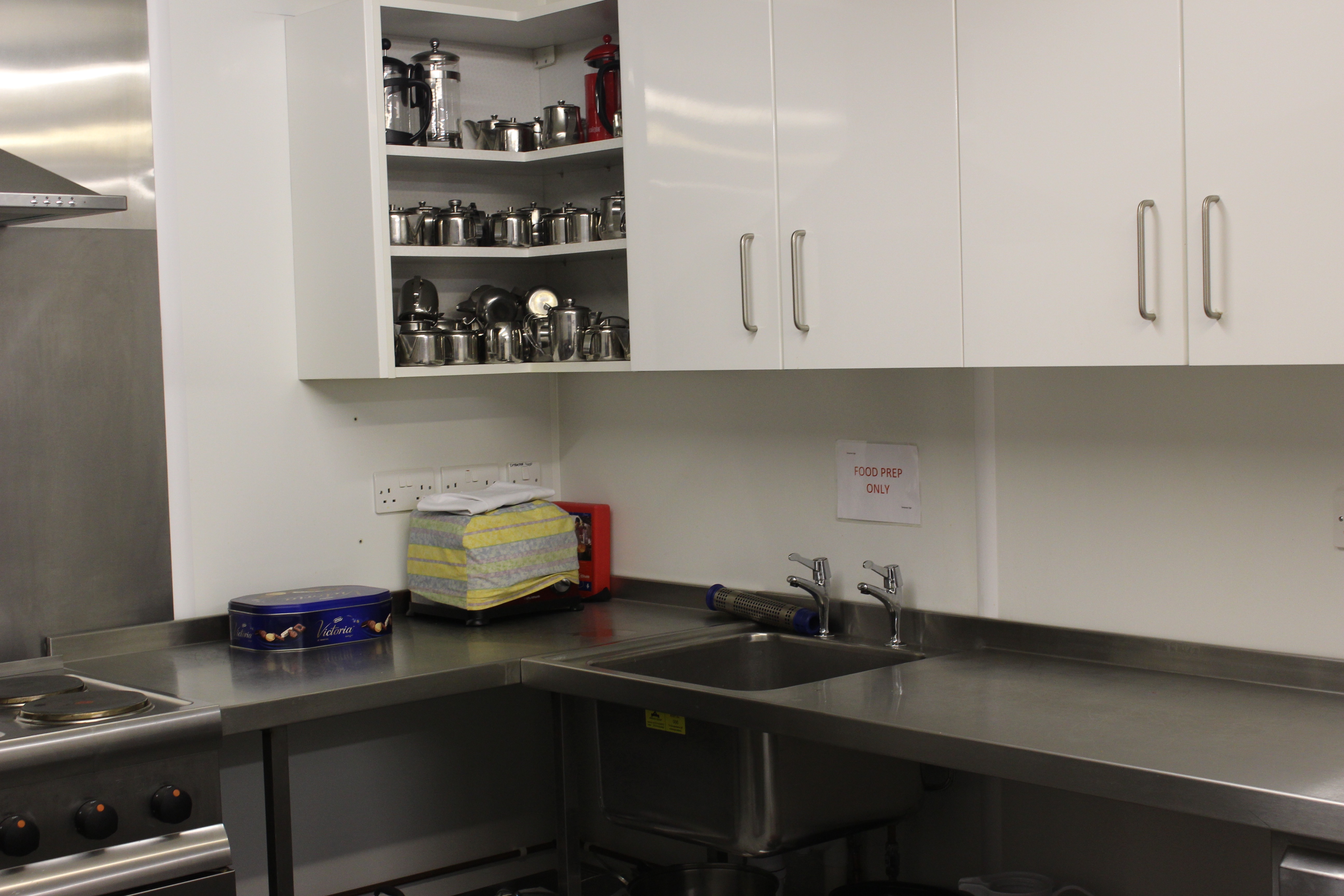 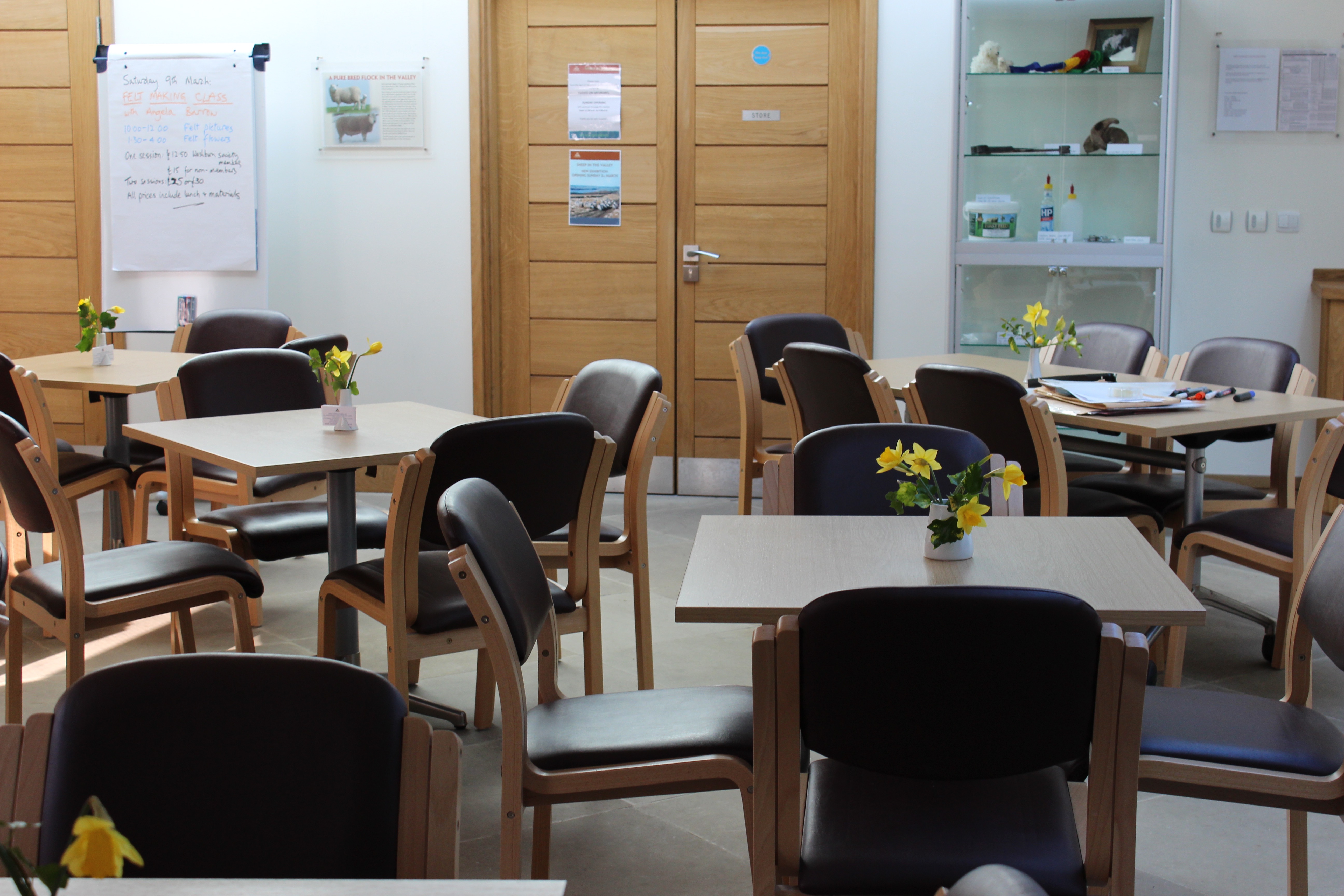 Refine our thinking
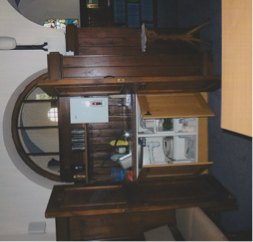 ideas for our project were reinforced by visiting other projects
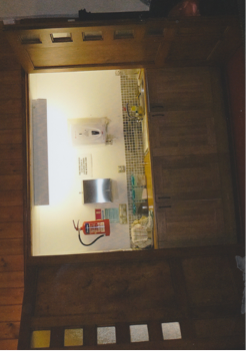 the big decision
The new siting?
Where will the new kitchen be sited?
What will the impact be on the Church?
project delivery plan
Establish group of people to lead project
At PCC meeting formally pass resolution to endorse ideas and discuss funding
Approvals sought and gained e.g. Faculty/building regulations(health & safety)
Tender for Architect to realise vision of project
Tender for the building work
Share ideas with the congregation and community to keep people informed of project progress
Public notice and project time line established
Project delivery
Fund raising
Legacy
funding
Who?
How?
What?
When?
Donations
Grants
Applying for a Faculty
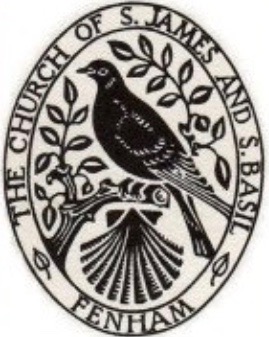 “Churches are important not only as ‘places of worship’ but also as a physical focus of community activity”
Amongst other considerations a faculty is needed 
if your building is:
the parish church
a building consecrated for public worship
Seek the help of the Diocesan Advisory Committee
The project is delivered
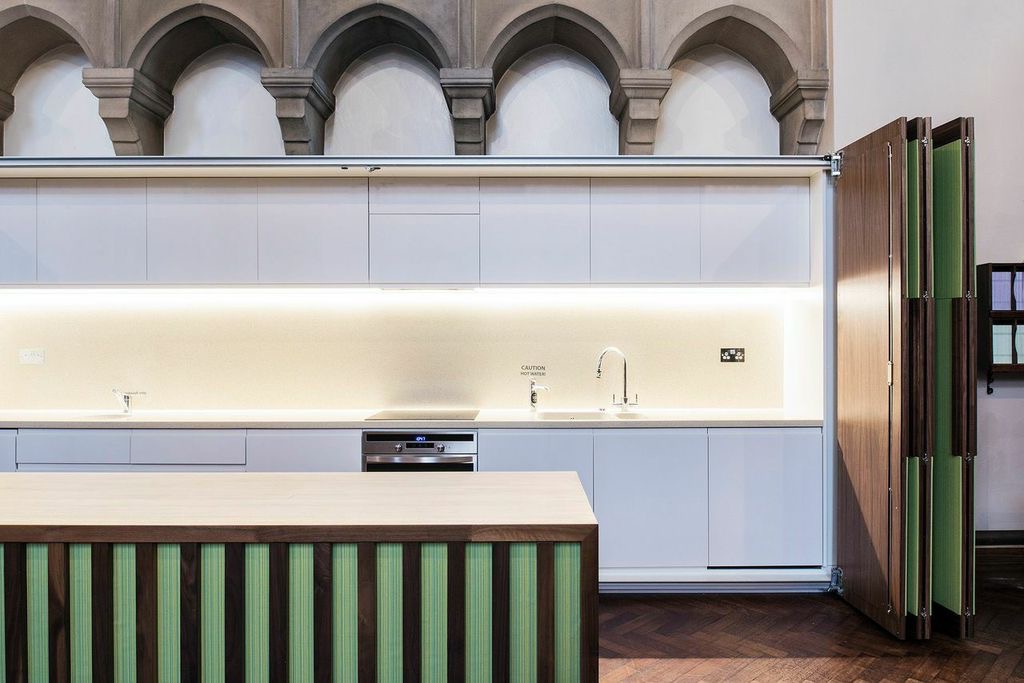 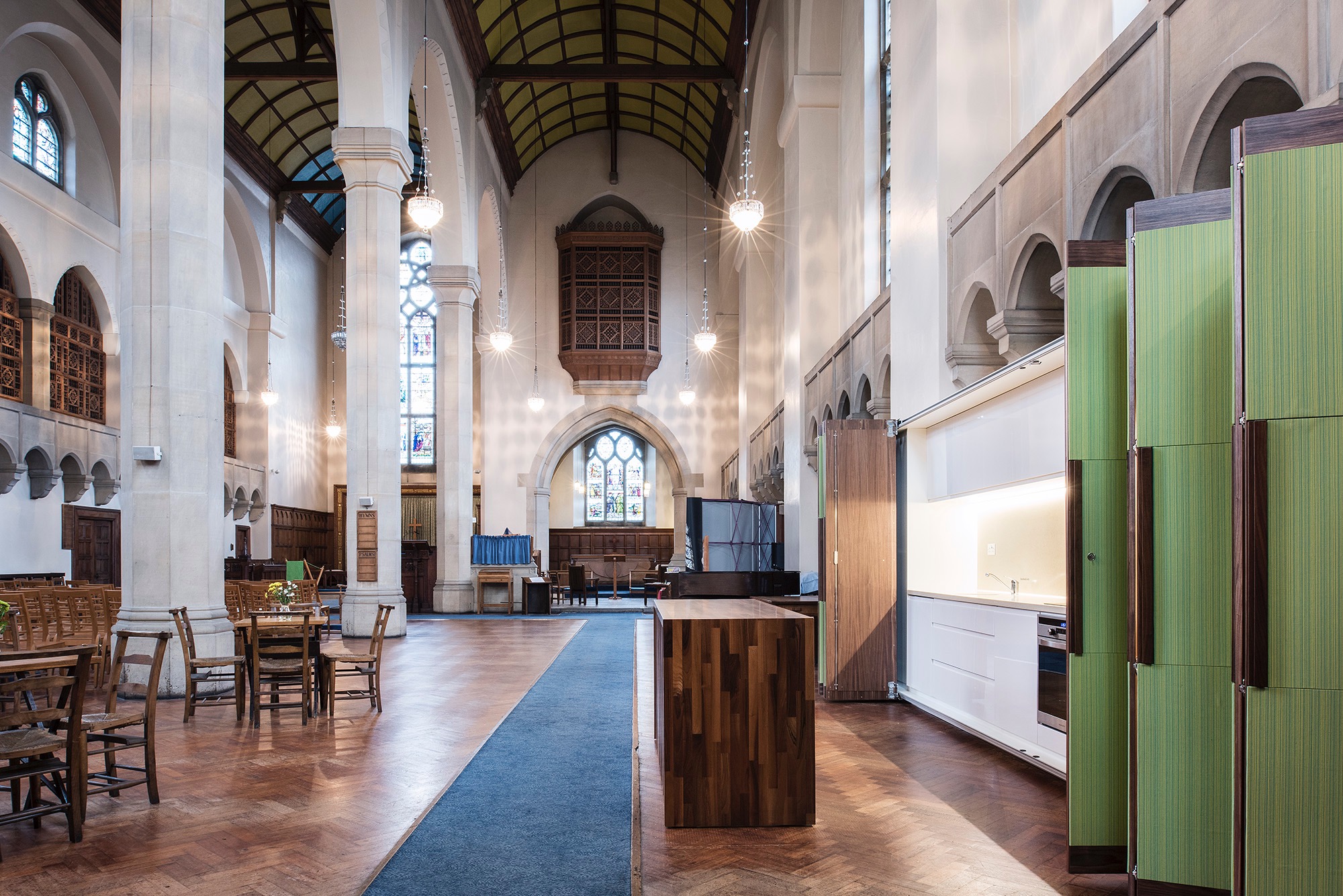 the way forward
Maintenance plan

How is this facility going to develop in order to 
     address the Mission statement of extending
     hospitality?

How will this facility meet the needs of the
    community?

How will this facility enhance the wellbeing of
    the church?
The Cafe @ J’s & B’s
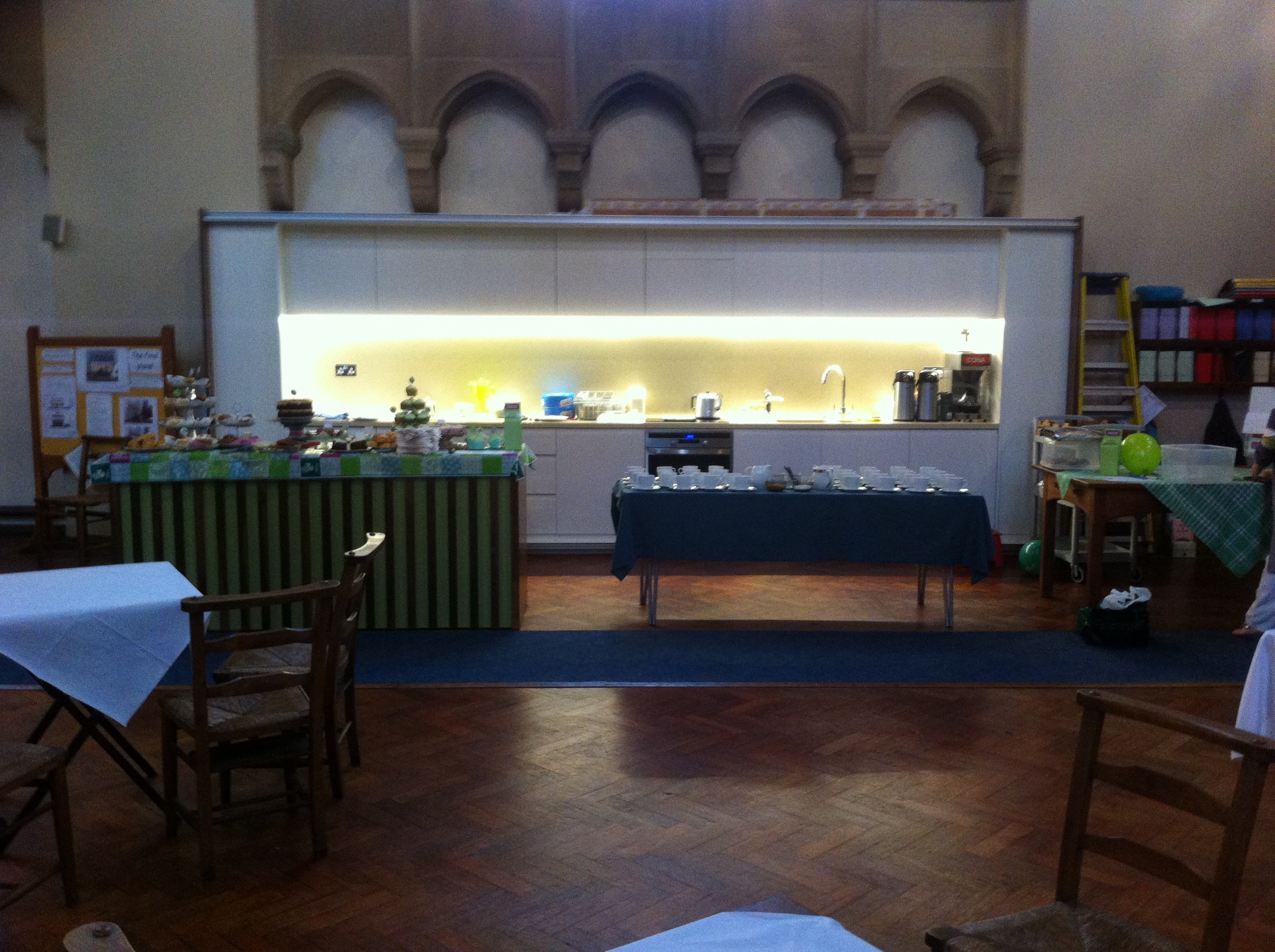 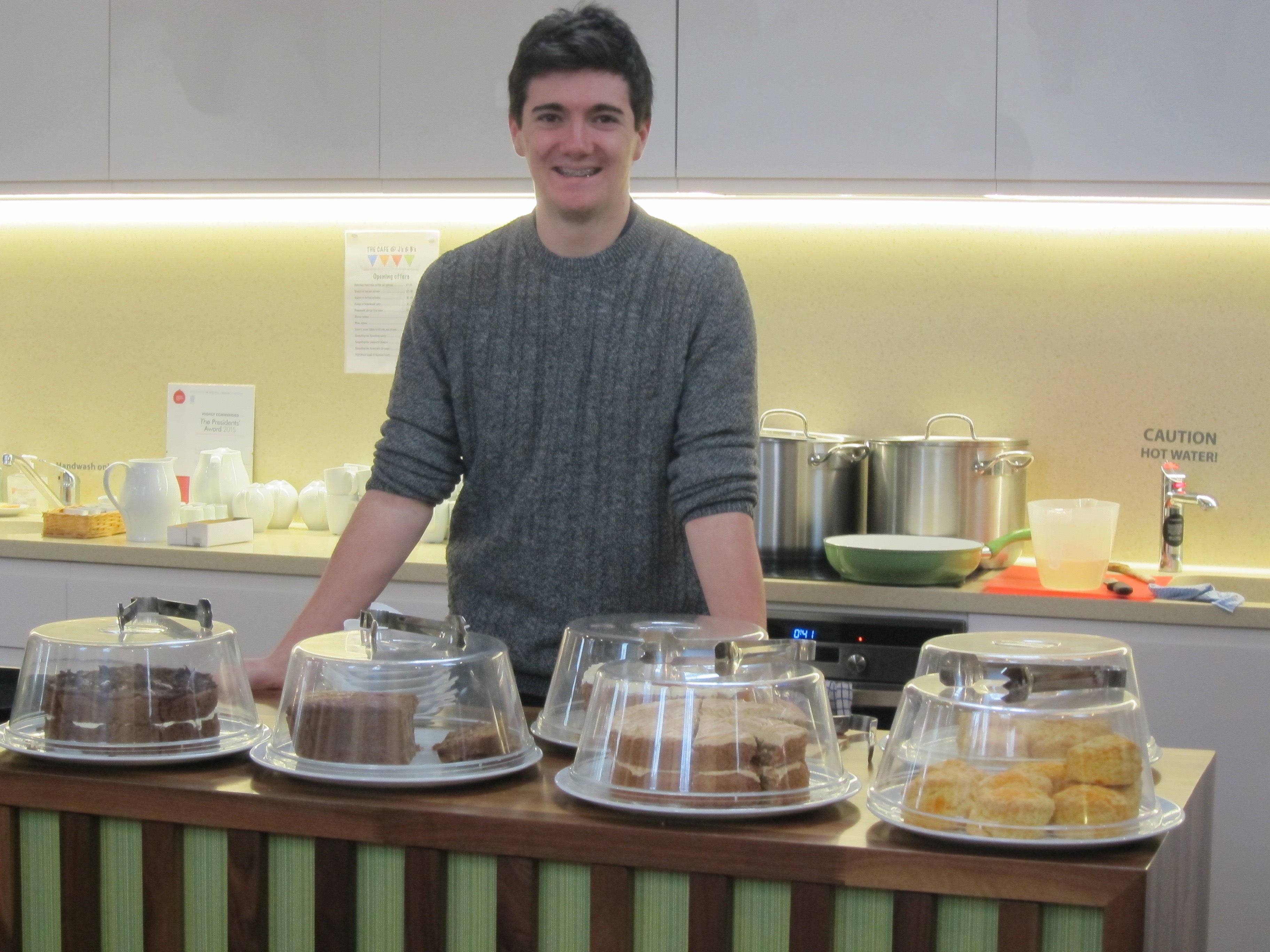 A volunteer working
 in the cafe
A Macmillan coffee morning
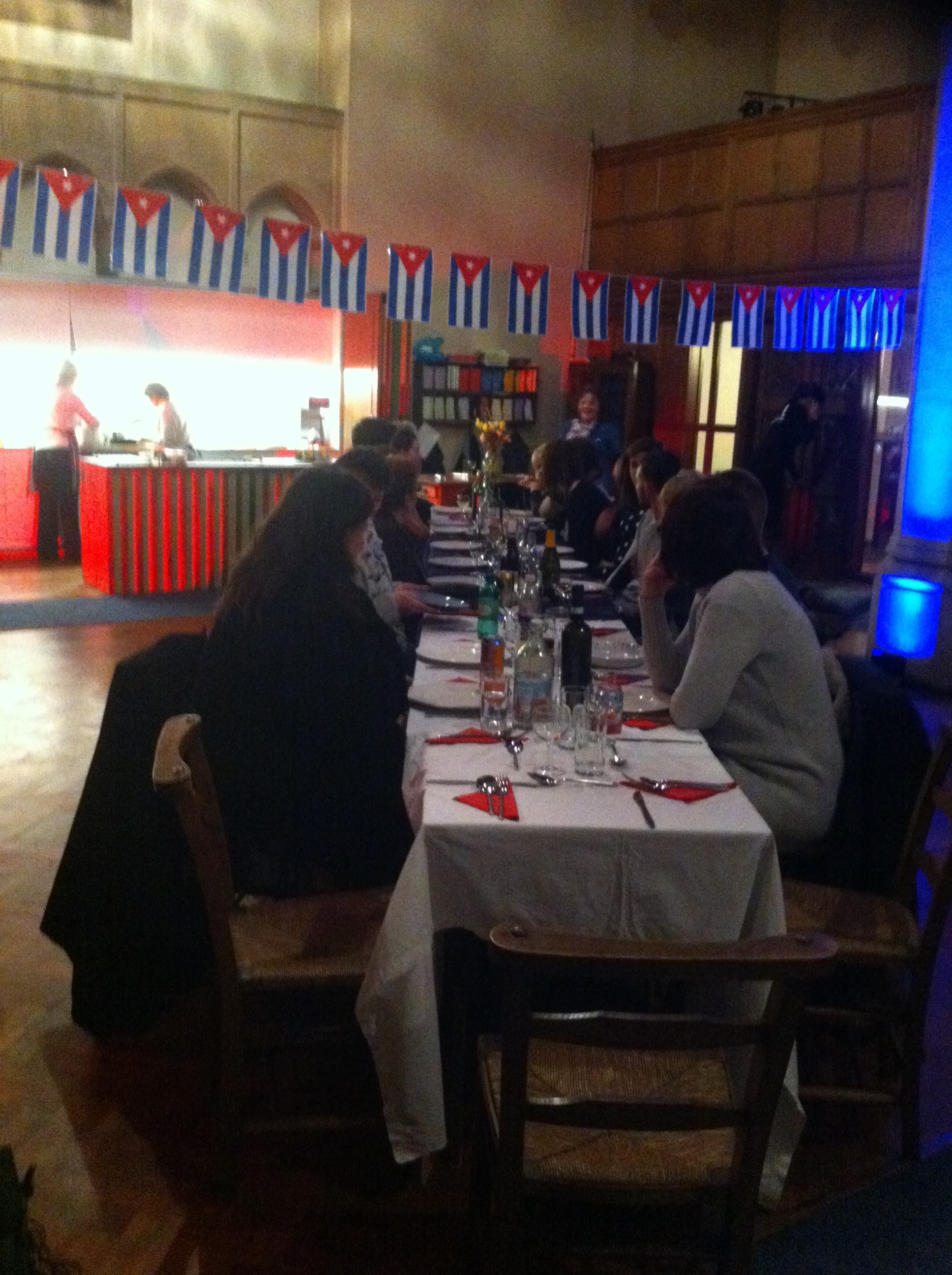 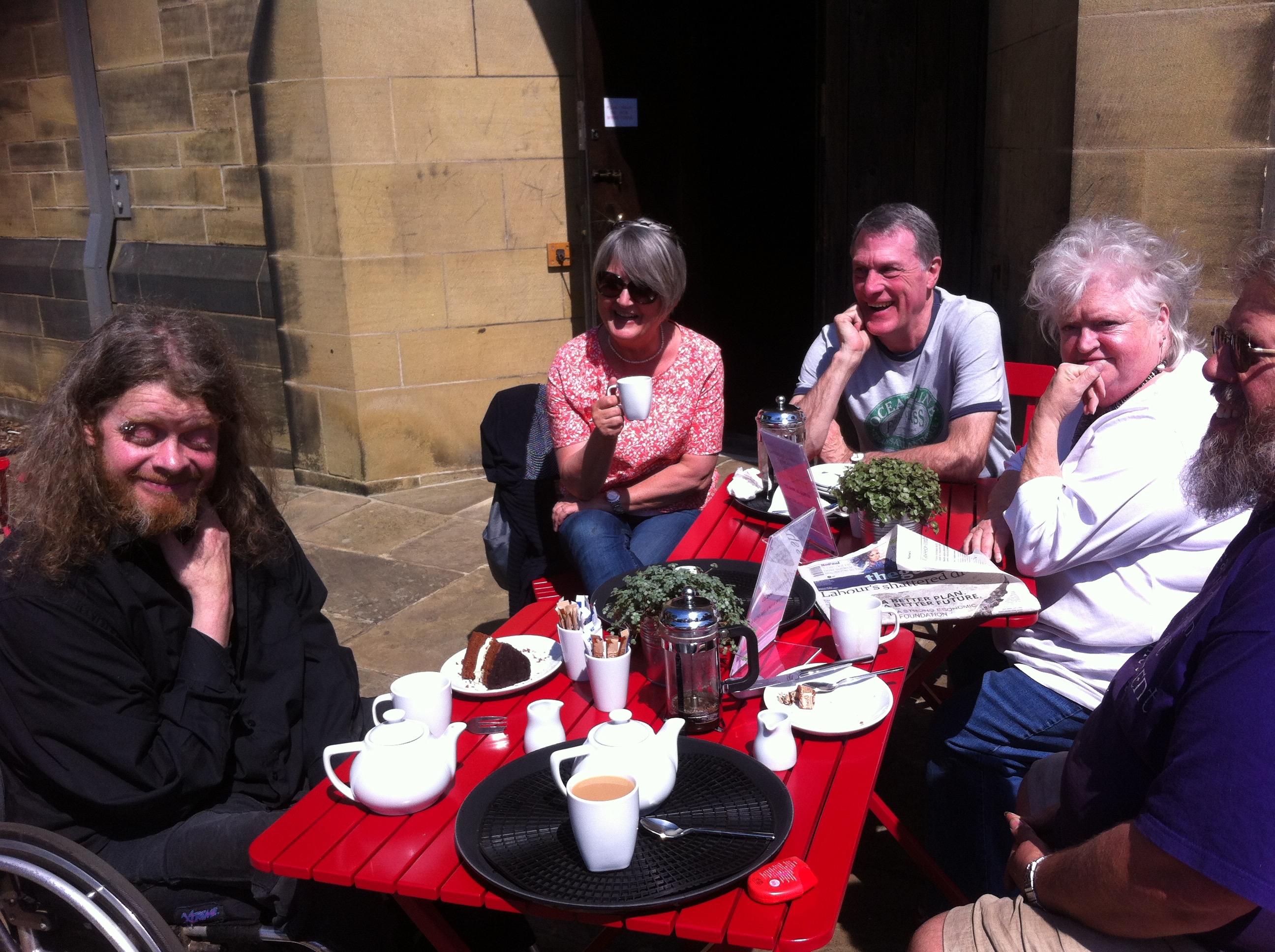 A secret paladare
Enjoying the Memorial gardens on a cafe day
Thank you to :-
Canon Nicholas Darby  for his constant support
Win Smith who left us a legacy used to start the project
The National Churches Trust for their grant
Partners in Community Action for their grant
The Blakelaw ward committee for their grant
The Fenham ward committee for their grant
The community of Fenham who all seem to love eating cake!!
Recognition & thanks go to:-
Architecture, Design & Direction by 
    Christoph Oschatz :Kiosk Architecture & Design
The construction by Nick James  designer:maker
Professional photographer: Jill Tait
Project consultant Harry James FRICS,FAPM 
The PCC of St. James’ & St. Basil’s for their brave decisions